ТИКО     ЗООПАРК
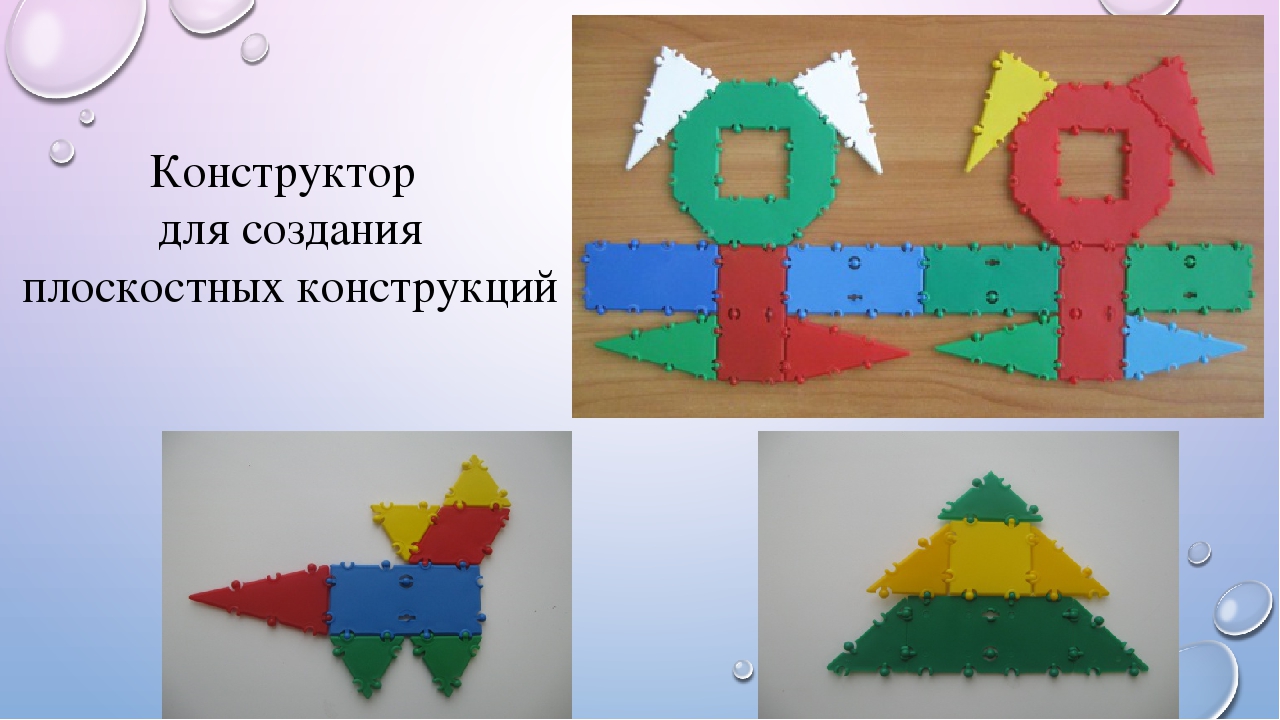 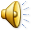 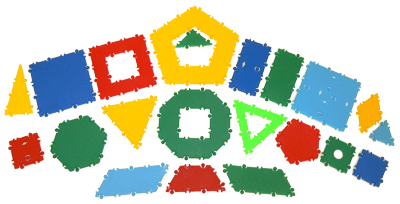 МЕДВЕДЬ
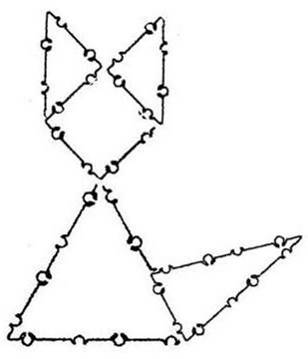 ЛИСА
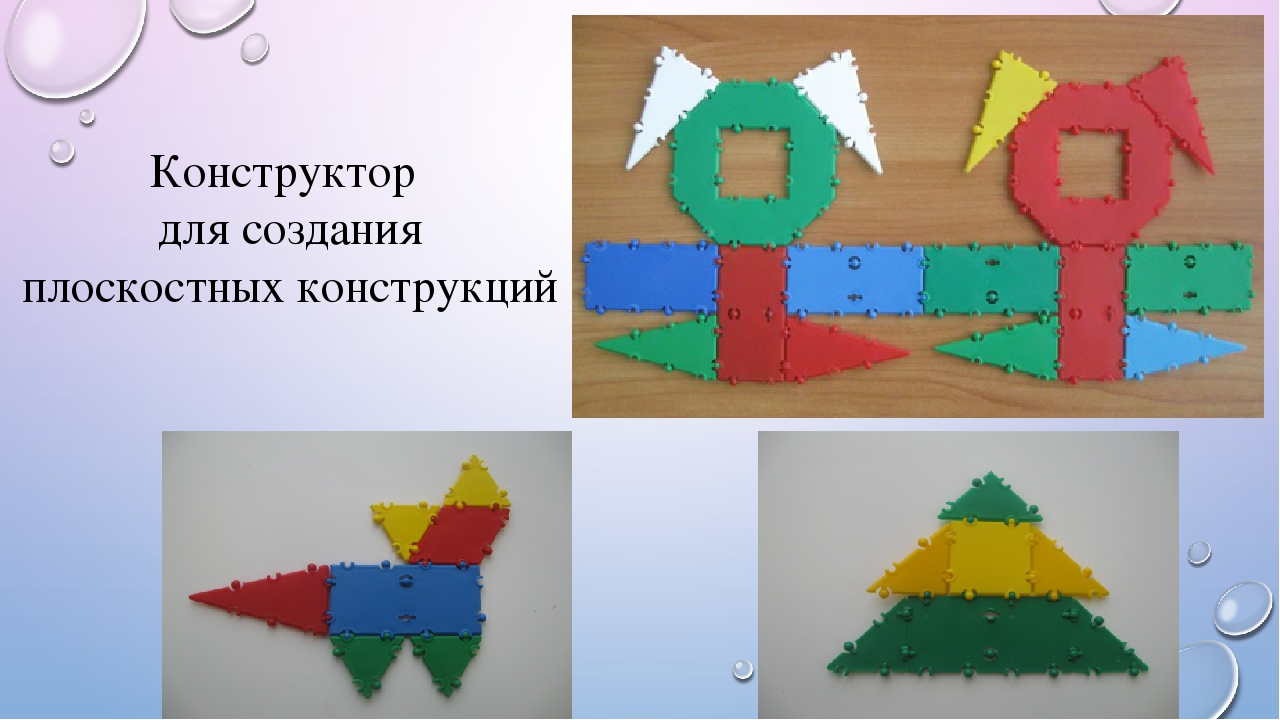 СЛОН
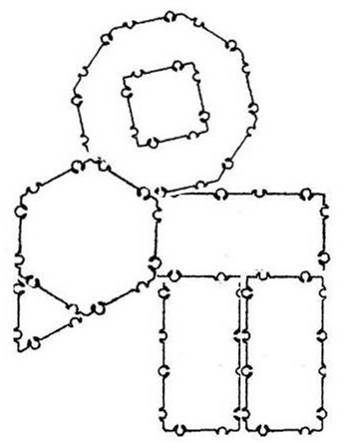 ЦАПЛЯ
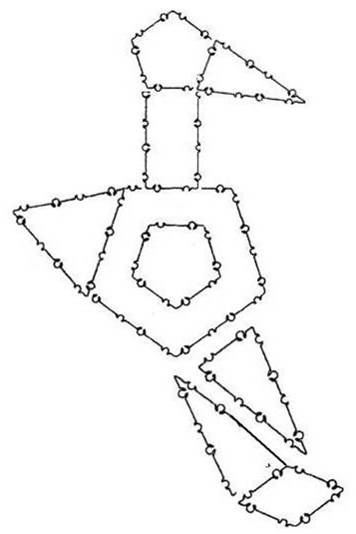 ЗАЯЦ
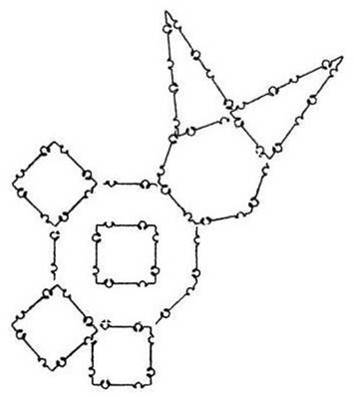 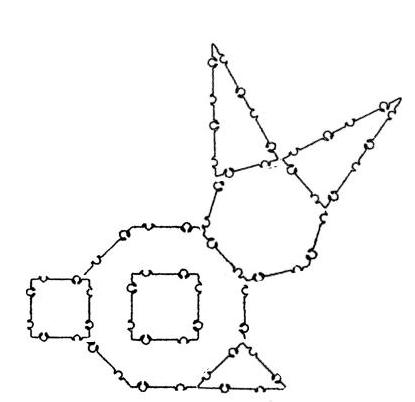 ЛОШАДКА
ЗМЕЯ
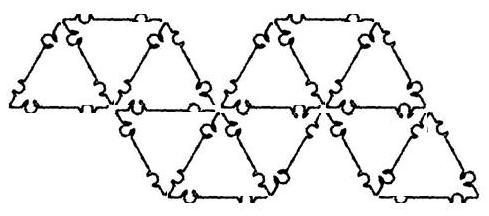 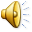